Planned Parenthood of Illinois Abortion Services
All 18 Health Centers offer Medication Abortion (MAB) up to 11.0 weeks
Updated April 2024. Check ppil.org/providers for current info.
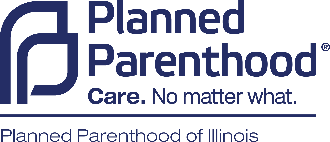 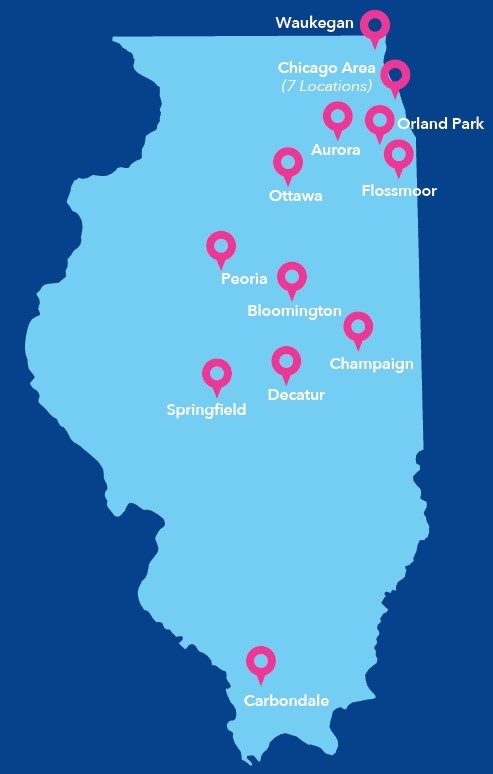 Provider
Chicago
Austin Health Center
5937 W. Chicago Ave.
Chicago, IL 60651

Englewood Health Center
6059 S. Ashland Ave.
Chicago, IL 60636

Loop Health Center
16 N. Wabash Ave., 5th floor
Chicago, IL 60603

Near North Health Center
1200 N. LaSalle St.
Chicago, IL 60610

Rogers Park Health Center
5725 N. Broadway
Chicago, IL 60660

Roseland Health Center
11250 S. Halsted St.
Chicago, IL 60628

Wicker Park Health Center
1152 N. Milwaukee Ave.
Chicago, IL 60642
Orland Park Health Center
14470 S. LaGrange Rd.
Orland Park, IL 60462

Waukegan Health Center
1601 N Lewis Ave.
Waukegan, IL 60085

Central & Southern Illinois
Bloomington Health Center
1319 N. Veterans Pkwy.
Bloomington, IL 61704

Carbondale Health Center
200 N. Emerald Ln.
Carbondale, IL 62901

Champaign Health Center
302 E. Stoughton St
Champaign, IL 61820

Decatur Health Center
3021 N. Oakland Ave.
Decatur, IL 62526

Ottawa Health Center
612 Court St.
Ottawa, IL 61350

Peoria Health Center
2709 N. Knoxville Ave.
Peoria, IL 61603

Springfield Health Center
601 N. Bruns Ln.
Springfield, IL 62702
Referral
Information
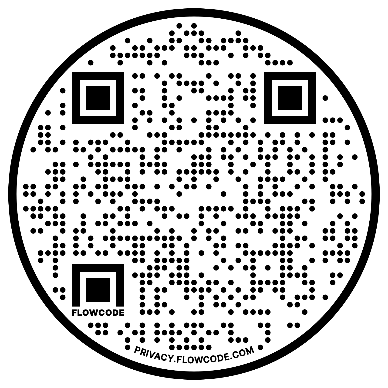 Suburban Chicago
Aurora Health Center
3051 E. New York St.
Aurora, IL 60504

Flossmoor Health Center
19831 Governors Hwy.
Flossmoor, IL 60422
PPIL.ORG/PROVIDERS
877.200.PPIL
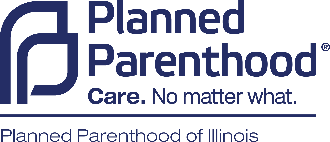